علوم 
تنظیم عصبی 
مدرس: حمید چراغیان
تنظیم عصبی
سیستم عصبی، مرکز ارتباطات و تصمیم گیری در بدن انسان ها می باشد. سیستم عصبی مرکزی(CNS) از مغز و نخاع و سیستم عصبی محیطی(PNS) از اعصاب ساخته شده اند. این دو بخش همراه با هم کنترل بخش های مختلف زندگی روزانه شما را بر عهده دارند. اعصاب از مغز به صورت، گوش ها، بینی، نخاع و ... منشعب می شوند و از نخاع به سایر نقاط بدن می رسند. اعصاب حسی اطلاعات را از محیط بیرون جمع آوری می کنند و به نخاع می رسانند. نخاع این اطلاعات را برای پردازش به مغز می فرستد. پس از آن مغز با تجزیه و تحلیل داده ها پاسخ مناسب را پس می فرستد. اعصابی که پاسخ مغز را به بافت  های محیطی منتقل می کنند را اعصاب حرکتی می نامند. نخاع به صورت یک شاهراه عمل می کند و پیام ها را از مغز یا به طرف مغز منتقل می کند.
مغز
مغز
مغز افراد بالغ حدود 1400 گرم وزن و شامل 10 بتوان 12 سلول عصبی می باشد. 
مغز از سه بخش ساخته شده است: مغز پیشین، مغز میانی و مغز پسین.
بخش پیشین از مخ، تالاموس و هیپو تالاموس (اجزاء سیستم لیمبیک)ساخته شده است. 
بخش میانی از تکتوم و تگومنت(مرتبط با اعمالی مثل خواب و بیداری، تنظیم دمای بدن، دیدن و شنیدن و ... است) ساخته شده است.
بخش پسین شامل مخچه، پل مغزی و مدولا ساخته شده است.
اجزاء مغز
مخ(cerebrum)
مخچه(cerebellum)
دستگاه لیمبیک(limbic system) 
ساقه مغز(brain stem)
مخ
مخ بزرگترین بخش مغز انسان را تشکیل می دهد. این بخش با اعمال پیشرفته انسان مثل فکر و عمل کردن در ارتباط است. مخ به چهار بخش تقسیم می شود. به هر یک از این بخش ها «لوب» گفته می شود. نام گذاری این قسمت ها بر اساس محلی است که این لوب ها نسبت به قسمت های مختلف استخوان های جمجمه قرار گرفته اند. لوب جلویی، لوب آهیانه، لوب پس سری و لوب گیج گاهی.
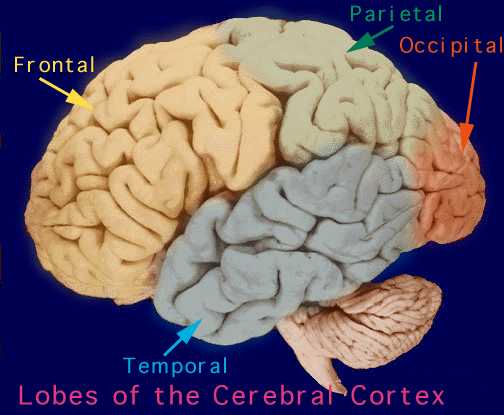 وظیفه هر یک از لوب ها
لوب جلویی: با فعالیت هایی مثل نقشه کشیدن، حل مسئله، منطقی بودن، احساسات و حرکات در ارتباط است.
لوب آهیانه: با فعالیت هایی مثل جهت یابی، قابلیت تشخیص، درک محرک ها و... در ارتباط است.
لوب پس سری: با پردازش دیداری(visual processing) در ارتباط است. 
لوب گیج گاهی: با تشخیص محرک های شنیداری (perception of auditory) ، حافظه و فن بیان (speech) در ارتباط است.
مورفولوژی مخ
سطح خارجی مخ انسان و سایر نخستی ها همانند گردو  بسیار چین خورده است. در طول تکوین، مخ از جمجمه اطراف خودش سریعتر رشد می کند و این موضوع باعث می شود که بافت آن چین خوردگی پیدا کند و در نتیجه یک حجم کوچکی را اشغال نماید. میزان روی هم قرار گرفتن بافت عصبی مخ رابطه مستقیمی با سطح قدرت پردازش مغز دارد و این مطلب را می رساند که جانورانی که نیمکره های مخ آنها تا این حد چین خوردگی ندارند و سطح خارجی مخ آنها تقریبا صاف است(مثل جوندگان)، قدرت پردازش بسیار کمتری نسبت به مغز انسان دارند. اگر مغز انسان این چین خوردگی ها را نداشت، 3 برابر حجم فعلی را اشغال می کرد و در نتیجه جمجمه انسان ها باید سه برابر اندازه فعلی می بود.
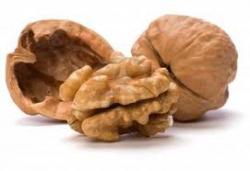 نکته: چین خوردگی های مخ منجر به افزایش سطح و همچنین افزایش تعداد نورون های آن می شود.  
یک شیار عمیق مخ را به دو نیمکره تقسیم می کند. نیمکره راست و چپ. نیمکره چپ فعالیت نیمکره راست بدن و نیمکره راست فعالیت های نیمه چپ بدن را کنترل می کند. این نیمکره ها با هم در ارتباط هستند و فعالیت های مشترک نیز دارند. مثلا وقتی به جسمی نگاه می کنیم، هر دو چشم و هر دو نیمکره با همکاری یکدیگر عمل می کنند. 
بخشی که دو نیمکره را به یکدیگر وصل میکند را در اصطلاح جسم پینه ای(corpus callosum) می نامند.
قشر مغز
لایه خارجی سلول های عصبی در مخ که فقط در حد چند میلی متر ضخامت دارد، قشر مخ یا Cortex نامیده می شود. 
قشر مغز خاکستری رنگ بوده و مرکز بسیاری از اعمال ارادی بدن است.  
قشر مخ شامل سه عملکرد تخصصی است. نواحی حسی که در ارتباط با حواس قرار دارند، نواحی حرکتی که مربوط به حرکت می باشند و یکسری ناحیه که به نواحی ارتباطی معروف هستند و مسئول تلفیق اطلاعات می باشند و در ارتباط با رفتارهای آگاهانه فعالیت دارند.
مخچه
مخچه که مغز کوچک نیز نامیده می شود، همانند مخ دو نیمکره دارد. سطح این بخش نیز همانند مخ بسیار چین خورده است. این بخش در تنظیم و هماهنگی حرکات و تعادل نقش مهمی دارد.  
بخش میانی مخچه که دو نیم‌کره چپ و راست را از هم جدا می‌کند کرمینه نام دارد. دلیل این نامگذاری همسانی شکل این بخش با کِرم است.
حین ورزش کمک به حفظ تعادل در جهات مختلف بر عهده مخچه است. در این شرایط پیام هایی از اندام های مختلف مثل چشم، گوش، پوست و... به مراکز عصبی و بخصوص مخچه ارسال می شود. مخچه با بررسی این اطلاعات پیام حرکتی را برای ماهیچه ها می فرستد که با انقباض آنها تعادل بدن در هر حالتی حفظ می شود. در حالت های عادی مثل نشستن، راه رفتن و... نیز مخچه در حفظ تعادل نقش دارد. 
بند بازان و افرادی که ژیمناستیک کار می کنند، با تمرین بیشتر مخچه خود را تقویت می کنند.
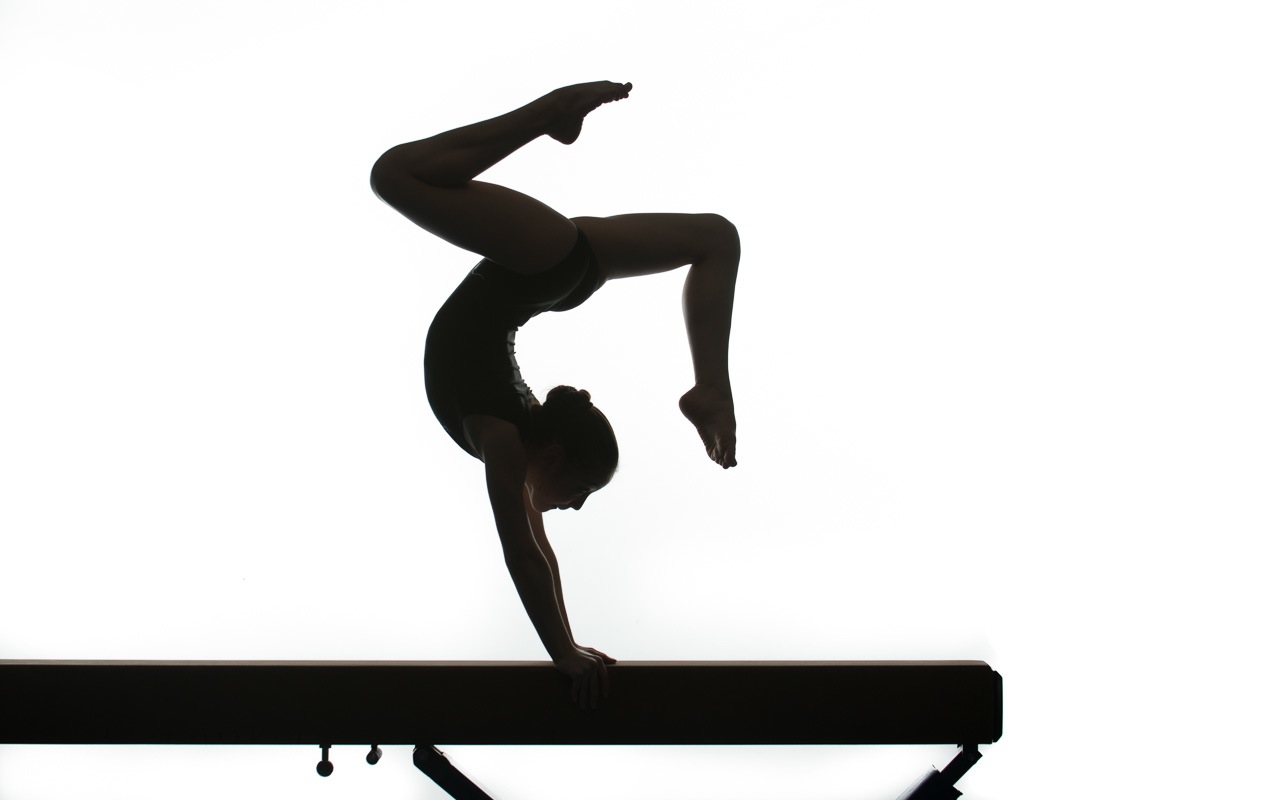 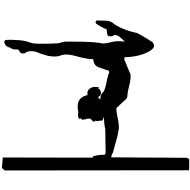 دستگاه لیمبیک
این بخش که مغز احساسی نیز نامیده می شود در درون مخ مدفون شده است. این سیستم از سه بخش تالاموس، هیپوتالاموس و آمیگدال(بادامک) ساخته شده است.
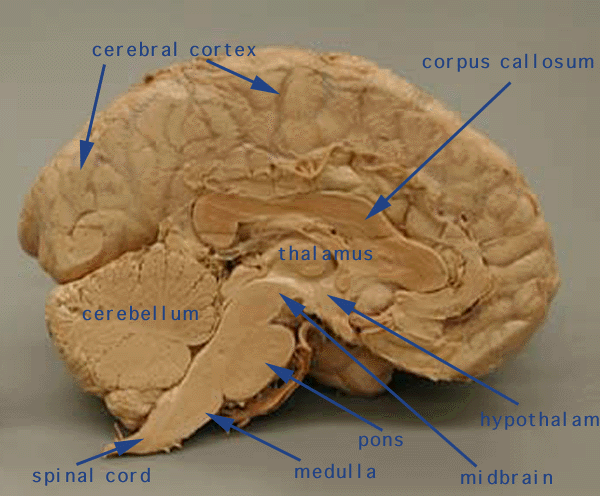 تالاموس:
 ناحیه تلفیق کننده و مخابره کننده اطلاعات 
هیپوتالاموس:
 این بخش در اعمالی مثل احساسات، تشنگی، گرسنگی دخالت دارد. 
آمیگدال (بادامک):
 در اعمالی مثل ترس، احساسات و حافظه نقش دارد.
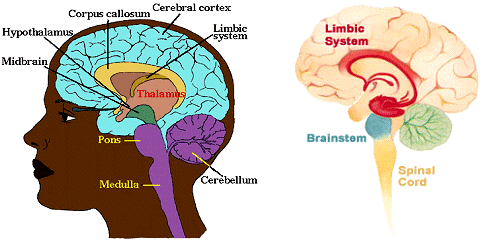 ساقه مغز
این بخش ساقه مانند می باشد و در زیر مخ قرار گرفته است. ساقه مغز مخ و مخچه را به نخاع متصل می کند و با انجام بسیاری از کارهای حیاتی در ارتباط است: تنفس، ضربان قلب و فشار خون.
این بخش خود شامل سه جزء مغز میانی، پل مغزی و مدولا(بصل النخاع) است. 
مغز میانی از تکتوم و تگومنت(مرتبط با اعمالی مثل خواب و بیداری، تنظیم دمای بدن، دیدن و شنیدن و ... است) ساخته شده است.
بخش پل مغزی در کنترل حرکتی و آنالیز حسی نقش دارد. برای مثال اطلاعاتی که از گوش وارد مغز می شوند، ابتدا وارد پل مغزی می شوند. این قسمت همچنین دارای اجزائی است که در ایجاد آگاهی و خواب دخالت دارند. 
مدولا(بصل النخاع): در بالای نخاع قرار دارد و مرکز کنترل فعالیت های غیرارادی مثل تنفس ، ضربان قلب و فشار خون نقش دارد. با توجه به اهمیتی که دارد به آن گره حیات می گویند.
نخاع
شبیه طناب سفید رنگی در درون ستون مهره ها قرار دارد و از بصل النخاع تا کمر امتداد دارد. 
نخاع رابط بین مغز و دستگاه عصبی محیطی(PNS) است که اطلاعات را به مغز و دستورهای مغز را به اندام های بدن می رساند. 
مرکز برخی از انعکاس ها هست.
به هر قسمت نخاع از گردن تا کمر تعدای عصب وارد و خارج می شود که ماهیچه ها و بخشی از  اندام های بدن را کنترل می کند. مثلا اعصابی که از کمر خارج می شوند، حرکات و احساس های پا را کنترل می کنند. به همین دلیل در افرادی که نخاع آنها آسیب دیده ، ناتوانی حسی و حرکتی در سطوح مختلف ایجاد می شود. بعضی از آنها فقط در پاها حس و حرکت ندارند اما در برخی نیز در کمر و دست ها نیز حس و حرکت کاهش یافته است.
ماده سفید و ماده خاکستریGrey matter, white matter
در مقطع نخاع ، ماده خاکستری که در وسط ماده سفید قرار دارد، تقریبا به شکل حرف H به نظر می‌رسد. یعنی دارای دو نیمه جانبی است که بوسیله یک بخش رابط به یکدیگر مربوطند. رنگ خاکستری این بخش نشانه فقدان میلین و وجود اجسام سلولی نورون ها در آن است. اجسام سلولی نورونها در بعضی نواحی ماده خاکستری با هم تجمع شده و هسته‌های بخش خاکستری نخاع را می‌سازند.
قسمت جلویی ماده خاکستری نقش حرکتی دارد و بخش خلفی ماده خاکستری نخاع عمل حسی دارد و پیامهای آورنده مختلف از نواحی پوستی ، عضلات و احشایی دریافت می‌دارد.
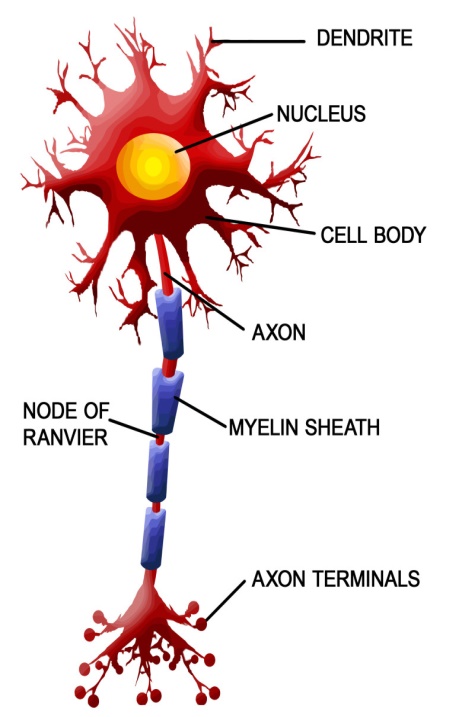 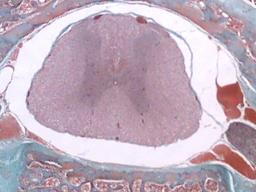 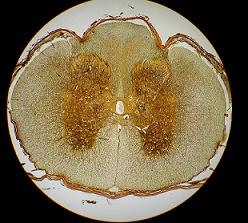 پرده های مغز
پرده هایی در اطراف دستگاه عصبی مرکزی که در محافظت و نگهداری از آنها نقش دارند.

سخت شامه 
عنکبوتیه
نرم شامه
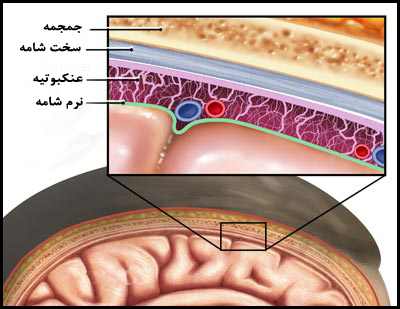 مایع مغزی نخاعی CSF(Cerebrospinal fluid )
سیستم عصبی مرکزی در درون مایعی به نام مایع مغزی نخاعی قرار گرفته که این مایع هم به عنوان یک ضربه گیر ، سیستم عصبی مرکزی را در مقابل ضربات مکانیکی حفظ می‌نماید و هم برای فعالیتهای متابولیکی آن ضروری است. حجم این مایع که عمدتا از رگهای خونی شبکه کروئید نشات می‌گیرد، بین 80 تا 150 میلی‌لیتر متغیر می‌باشد. 
مقدار مایع مغزی نخاعی در شرایط مننژیت افزایش می‌یابد. با برداشت مایع مغزی نخاعی و تجزیه و تحلیل آن می‌توان به عامل ایجاد کننده مننژیت که غالبا ناشی از عفونت میکروبی است، پی‌برد.
MERS-CoV
مخفف                                                                                             Middle East Respiratory Syndrome Coronavirus
عامل ایجاد بیماری ویروسی مرس
برای نخستین بار در کشور عربستان صعودی گزارش شد.
منبع ویروس: این ویروس ابتدا در خفاش ها و سپس از خفاش ها به شترها و در نهایت از شتر به انسان ها منتقل شد. 
علائم و عوارض بیماری ناشی از ویروس مرس: بیماری تنفسی شدید بهمراه تب، سرفه و تنگی نفس. البته علائم بیماری در برخی از افراد جزئی(به صورت علائم سرماخوردگی) می باشد. 
از هر 10 نفر مبتلا 4 نفر از دست می روند. 
از زمان آلوده شدن فرد تا بروز علائم بیماری تقریبا یک هفته طول می کشد.
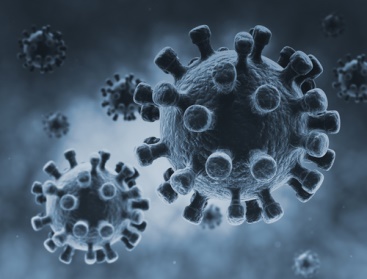 شیوه انتقال:
 از طریق ترشحات سیستم تنفسی و غالبا بوسیله سرفه کردن 
کسانی که در ارتباط نزدیک با فرد بیمار قرار دارند احتمال آلوده شدن بالایی دارند. 
تاکنون 2 نفر از ایالات متحده به این بیماری مبتلا شده اند. 
هیچ واکسنی برای این بیماری در دست نیست. 
راه های پیشگیری: شستشوی دست ها به طور منظم
از مالیدن چشم های خود با دست های نشسته خودداری کنید.
از بوسیدن افراد مضنون به بیماری خودداری کنید.
درمان: هیچ درمان خاصی وجود ندارد.
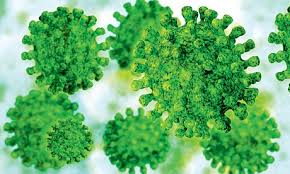 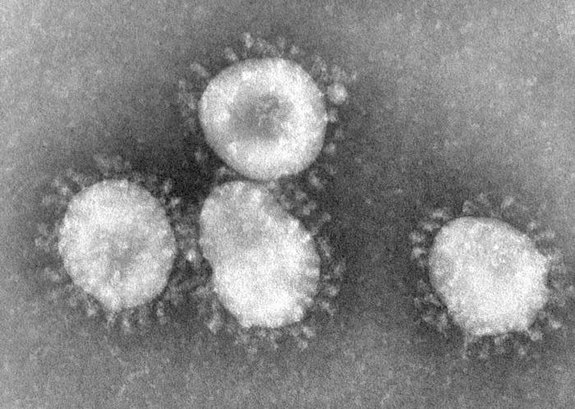 تا کنون در 21 کشور منجر به ایجاد بیماری شده:

Saudi Arabia,Jordan, Qatar, Egypt, the United Arab Emirates, Kuwait, Turkey, Oman, Algeria, Bangladesh, Indonesia ,Austria, the United Kingdom, South Korea, the United States, Mainland China, Thailand, and the Philippines
سلول های بافت عصبی
نورون ها
نورون یا سلول عصبی، واحد ساختمانی و عملی دستگاه عصبی است. نورون مانند هر دستگاه دیگر در بدن، دارای هسته، سیتوپلاسم و غشا است. هر سلول عصبی، دارای یک بخش مرکزی و درشت به نام جسم سلولی(soma) و تعدادی زوائد سیتوپلاسمی است که شامل آکسون(axon) و دندریت(dendrite) می‌شود.
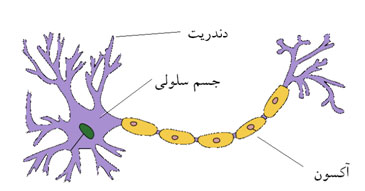 نورون‌ها توانایی تکثیر ندارند و چنانچه یکی از آن‌ها از بین برود، جانشینی نخواهد داشت. 
در نورون ها هسته و بیشتر اندامک ها در جسم سلولی قرار دارند.
دندریت و آکسون رشته های عصبی اند که به جسم سلولی متصل اند و پیام عصبی در آنها جریان دارد. 
به دندریت ها یا آکسون های بلند تار عصبی گفته می شود. مجموعه ای از تارها در کنار هم که توسط غلافی احاطه شده اند، عصب را تشکیل می دهند.
جسم سلولی
بخش هسته‌دار سلول عصبی، جسم سلولی یا soma خوانده می‌شود. شکل و اندازه‌ جسم سلولی در نورون‌های مختلف، متفاوت است. بسیاری از آن‌ها به شکل‌های مدور، بیضوی، هرمی، ذوزنقه‌ای و ستاره‌ای هستند و قطر آن‌ها از چند میکرون تا چند صد میکرون متفاوت است. جسم سلولی دارای هسته مشخص و سیتوپلاسم ویژه‌ای است که آن را پریکاریون (Perikaryon) می‌نامند.
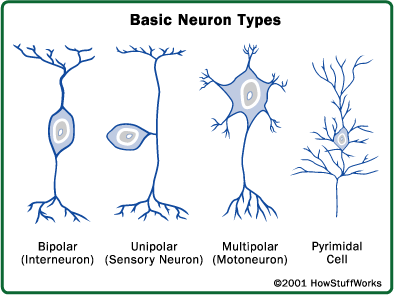 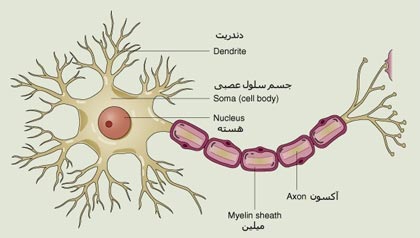 آکسون
زائده‌ای باریک، بلند و معمولا بدون شاخه است.
 آکسون‌ها به دو گروه میلین‌دار و بدون میلین‌ تقسیم می‌شوند:
آکسون‌های میلین‌دار: میلین‌ یک ماده پروتئینی‌ و چربی فسفردار سفیدرنگی است که بعضی از آکسون‌ها را به صورت یک غلاف ناپیوسته می‌پوشاند. همین ماده است که باعث رنگ سفید برخی اعصاب و بعضی از نواحی مغز و نخاع می‌شود.
در آکسون‌های میلین‌داری که قطر آن‌ها بیشتر از قطر آکسون‌های بدون میلین است، به فواصل مساوی گسستگی‌هایی در میلین دیده می‌شود که در آن غشای آکسون فاقد پوشش میلینی است. به این گسستگی‌ها، گر‌ه‌های رانویه گفته می‌شود.
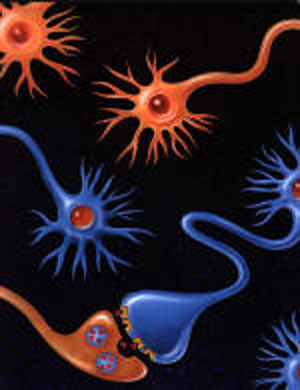 دندریت ها
زوائد متعدد، کوتاه و شاخه‌شاخه‌اند، که یک یا چند عدد از آن‌ها از یک نورون خارج می‌شوند. دندریت از واژه‌ دندرون به معنی درخت، به خاطر شاخه‌شاخه بودن گرفته شده است. دندریت‌ها به منزله‌ گیرنده‌های سلول عصبی عمل می‌کنند. 
هرچه تعداد دندریت‌های یک نورون بیشتر باشد، سطح دریافت اطلاعات آن نورون بیشتر خواهد بود.
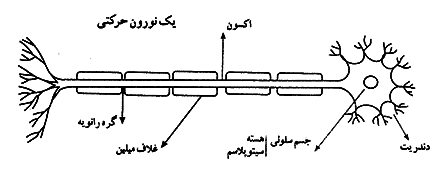 انواع نورون ها
نورون ها را بر مبنای کارهای آنها(عملکردشان) می‌توان به سه دسته بخش کرد:
1. نورون های حسی: نورونهای حسی از نوع آوران بوده و به محرک‌های معینی که به سیستم‌های حسی وارد می‌شوند (مثلاً نور، امواج صوتی، بساوایی یا پاره‌ای از مواد شیمیایی) واکنش نشان می‌دهند.
2. نورون های حرکتی: نورون های حرکتی از نوع وابران بوده و تکانه‌های الکتریکی را به سمتِ یاخته‌های ماهیچه‌ای و یا غده‌ای هدایت می‌کنند.
3. نورون های رابط: بیشتر نورون های سامانه عصبیِ آدمی از نوعِ نورون‌های میانجی هستند. همانگونه که از نام این نورون‌ها می‌توان پنداشت، وظیفه نورون‌های میانجی این است که پیام‌های ورودی را از نورون های حسی یا از نورون‌های رابطِ دیگر دریافت کرده و در برابر تکانه‌هایی به نورونهای حرکتی و یا دیگر نورون‌های میانجی بفرستند.
سلول عصبی نوروگلیا
شامل عملکردهای زیر می باشند:
- تشکیل دهنده ی غلاف های میلین- حفاظت از نورون ها- تنظیم کننده ی محیط داخلی نورون ها در سیستم عصبی مرکزی
نوروپلاسم
سیتوپلاسم سلول عصبی را نوروپلاسم می‌نامند. در نوروپلاسم، اندامک‌های ریزی وجود دارد که در سایر سلول‌های زنده بدن نیز یافت می‌شود. از جمله این اندامک‌ها عبارتند از:
1) شبکه آندوپلاسمی 
2) میتوکندری‌ها 
3) دانه‌های لیزوزوم 
4) دستگاه گلژی
تاثیر قطر و مقاومت نورون بروی سرعت انتقال پیام عصبی
دو پارامتر فیزیکی اصلی بروی سرعت انتقال پیام عصبی در نورون ها تاثیر می گذارند. 
1- قطر نورون ها
2- حضور یا عدم حضور میلین
پیام عصبی در آکسونی با قطر بزرگتر، سریعتر حرکت می کند. برای فهم این رابطه، یک لوله آب را که در داخلش آب جریان دارد را در نظر بگیرید. آبی که با دیواره های لوله در تماس است سبب ایجاد اصطکاک مابین ملکول های آب و ملکول های موجود در دیواره لوله می شود.
آبی که در مرکز لوله جریان دارد، در تماس با دیواره لوله نبوده و سریعتر حرکت می کند. در یک لوله با قطر بزرگتر نسبت کمتری از آب با دیواره لوله تماس داشته و بدین ترتیب مقاومت کل کاهش می یابد. بر همین اساس جریان موجود در داخل یک آکسون در تماس با غشاء آکسون، اصطکاک ایجاد می کند. بنابراین آکسونی با قطر بزرگتر مقاومت کمتری برای جریان موجود در درون خودش ایجاد می کند.
غلاف میلین
عامل موثر دیگر در افزایش سرعت پیام عصبی غلاف میلین است. این غلاف ها معادل پوشش کلفت پلاستیکی دور سیم های الکتریکی است که ضخامت غشای آکسون را در حدود 100 برابر افزایش می دهند. در جاهایی که آکسون فاقد غلاف میلین است، غشای سلول مقاومت کمی در مقابل جریان دارد. در این نواحی، جریان الکتریکی علاوه بر اینکه در طول آکسون به سمت جلو حرکت می کند، به خارج از آکسون نیز نشت می کند.
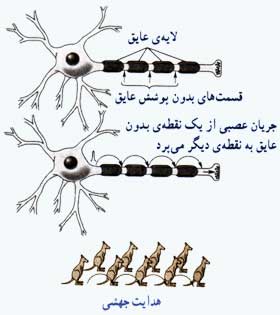 در بیماری های تحلیل برنده میلین، فقدان میلین در نورون های مهره داران ، اثرات فوق العاده مخربی بروی پیام رسانی عصبی دارد. در سیستم عصبی مرکزی و محیطی، فقدان میلین سبب کاهش سرعت انتقال پیام عصبی می شود. قدرت پیام های عصبی به علت نشت جریان در قسمت هایی که میلین آنها از بین رفته است، کاهش می یابد.
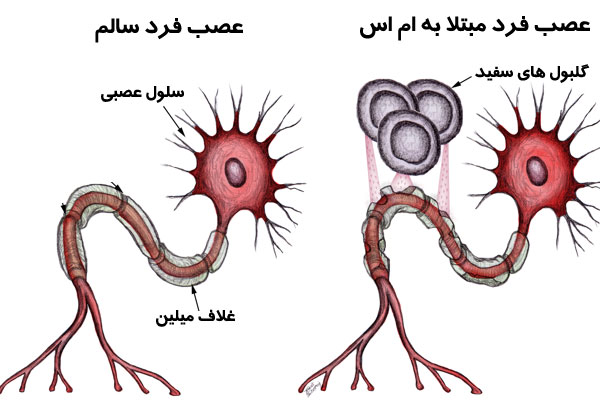 انتقال پیام عصبی
انتقال پیام عصبی در نورون ها شباهت زیادی با بازی دومینو دارد.
نورون ها از طریق انتهای آکسون(پایانه آکسونی) با نورون ها و سلول های دیگر مثل سلول های ماهیچه ای در ارتباط اند. به این محل ارتباط سیناپس می گویند. در سیناپس سلول ها به هم متصل نیستند. ارتباط آنها از طریق آزاد شدن مواد شیمیایی خاصی برقرار می شود.
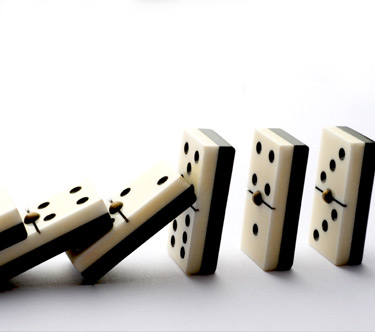 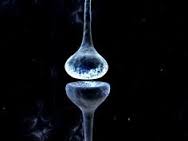 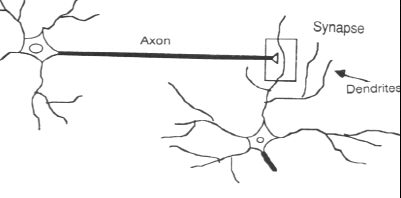 ویتامین ها
مطالعات جدید نشان داده است که نه تنها همه ویتامین ها مفید نیستند بلکه برخی از آنها زیان بار هم هستند.
در اینجا ویتامین های ضروری برای بدن و ویتامین های بی خاصیت و حتی مضر برای بدن را بررسی می کنیم.
مولتی ویتامین ها: انسان هایی که رژیم غذایی معمولی دارند هیچ نیازی به مولتی ویتامین ها ندارند. مولتی ویتامین ها که غنی از ویتامین A(برای کمک به بینایی) و ویتامین B(بالا نگه داشتن سطح انرژی بدن) هستند، برخلاف تصور عامه در صورتی که بیش از حد نیاز بدن مصرف شوند، مضر هستند
. مطالعه ای که در سال 2012 در بین 39000 نفر انجام شد، نشان داد کسانی که در کنار رژیم غذایی خود از مولتی ویتامین ها به مدت طولانی استفاده می کنند، بیشتر در معرض خطر مرگ قرار دارند.
ویتامین D: بسیار ضروری است (کمک به استحکام استخوان ها). در مواد غذایی کمتر وجود دارد. در فصل هایی که خورشید تابش مستقیم دارد، بدن ما آنرا از طریق نور خورشید می سازد اما در فصل هایی مثل زمستان نیاز است که قرص حاوی این ویتامین مصرف شود.
آنتی اکسیدانت ها: نیازی به آنها نداریم و حتی در ارتباط با برخی از سرطان ها نیز می باشند. بجای آنتی اکسیدانت ها می توان از میوه توت استفاده کرد.
ویتامین های A, C, E آنتی اکسیدانت هایی هستند که به صورت طبیعی در میوه ها و سبزیجات وجود دارند. نقش آنها در جلوگیری از ابتلا به سرطان به اثبات رسیده است. اما مطالعات نشان داده اند، زمانی که مصرف آنتی اکسیدانت ها بیش از حد شود، امکان بروز مشکلات جدی وجود دارد. مطالعه ای نشان داد که مصرف داروهای حاوی این ویتامین ها در افراد سیگاری امکان ابتلا به سرطان شش را افزایش می دهد.
ویتامین C: قبلا از آن به عنوان دوای سرماخوردگی نام برده می شد. اما مطالعات نشان داده که مصرف این ویتامین کمترین ارتباطی را با بهبود سرماخوردگی ندارد و حتی مصرف بیش از حد آن امکان ابتلا به سنگ های دردناک کلیوی را افزایش می دهد.
پس ویتامین C خود را از طریق رژیم غذایی خود به دست آورید.
ویتامین B3: تا سال ها از آن به عنوان دوای بیماری های قلبی یاد می شد اما مطالعه ی وسیعی که در سال 2014 در بین 25000 نفر مبتلا به بیماری های قلبی انجام شد، مشخص کرد که این ویتامین سطح کلسترول خوب یا HDL را افزایش نداد و در مهار وقوع سکته های قلبی این افراد هم تاثیری نداشت.
پروبیوتیک ها: برخلاف تبلیغاتی که در سال های اخیر در مورد پروبیوتیک ها صورت گرفته(فروش 23 میلیارد دلار در سال 2012)، مطالعات اخیر تاثیر مستقیم آنها بروی سلامتی را تایید نکرده است.
روی(Zn): بسیار ضروری است. باعث کم شدن دوره سرماخوردگی می شود. 
ویتامین E: نباید قرص حاوی آن استفاده شود چون مصرف زیاد آن با برخی از سرطان ها در ارتباط است. بجای آن اسفناج مصرف کنید.
پایان